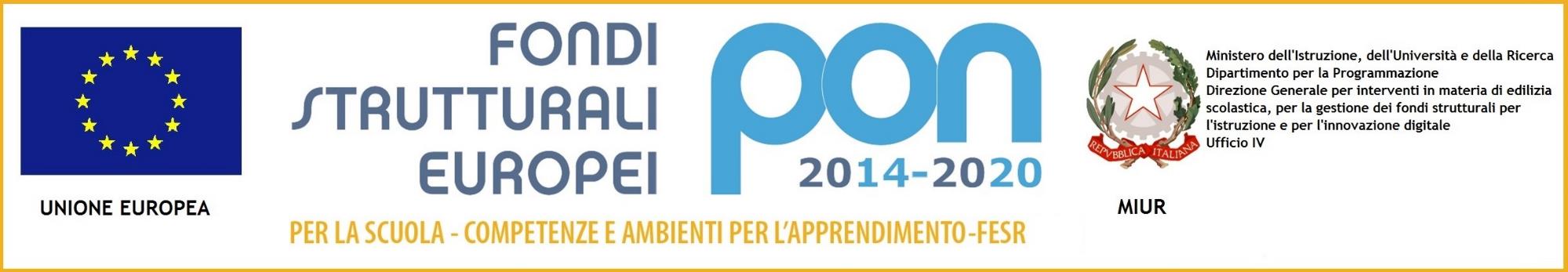 Istituto Comprensivo Perugia 1
« F. Morlacchi»
POMERIGGI ESPRESSIVI
Scuola Infanzia
Modulo PON SPERIMENT’ARTE – Infazia AlfaBetaGamma
Ponte d’Oddi